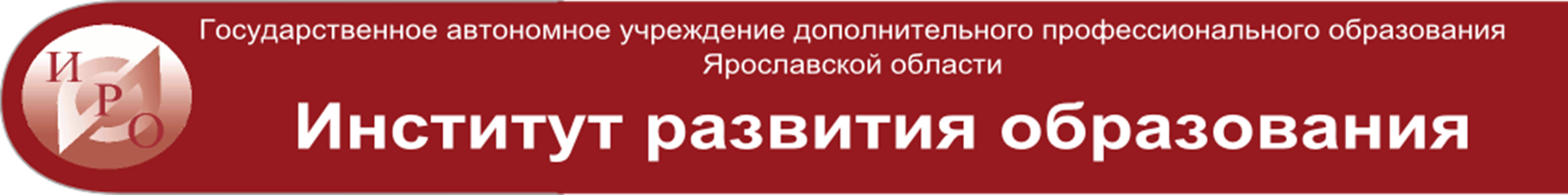 «Тьюторское сопровождение профессионального развития учителя начальной школы как способ реализации непрерывного дополнительного профессионального образования педагогов»
(2016-2018 г.г)
Научный руководитель проекта:  А.В. Золотарева, д.п.н., профессор
Руководители проекта: Н.В. Бородкина, к.и.н., Тихомирова О.В., к.п.н.
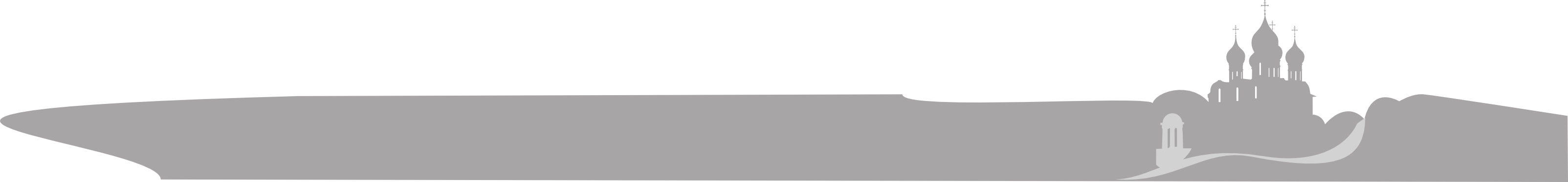 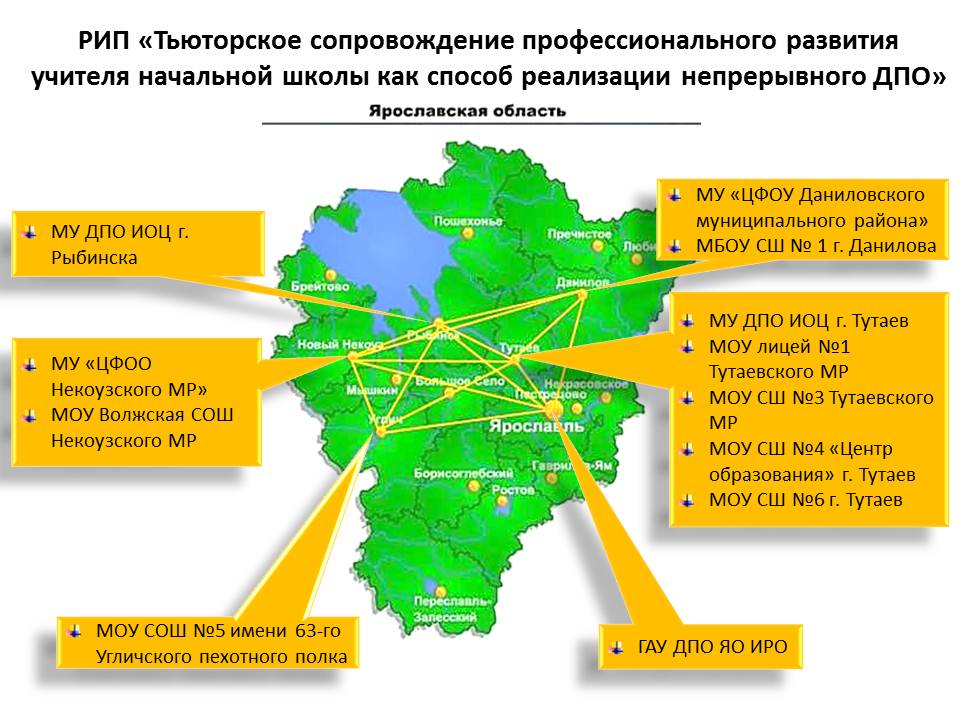 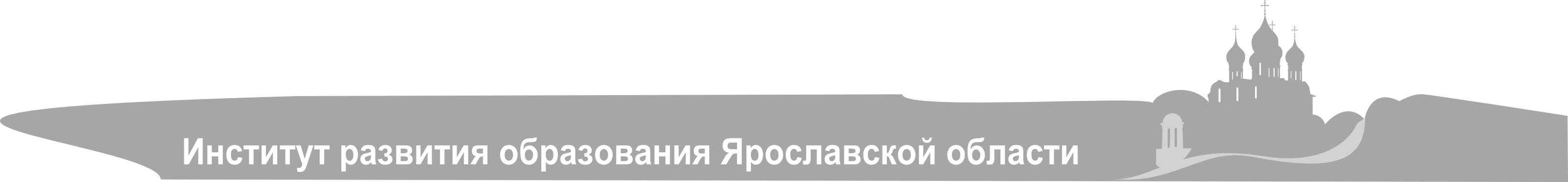 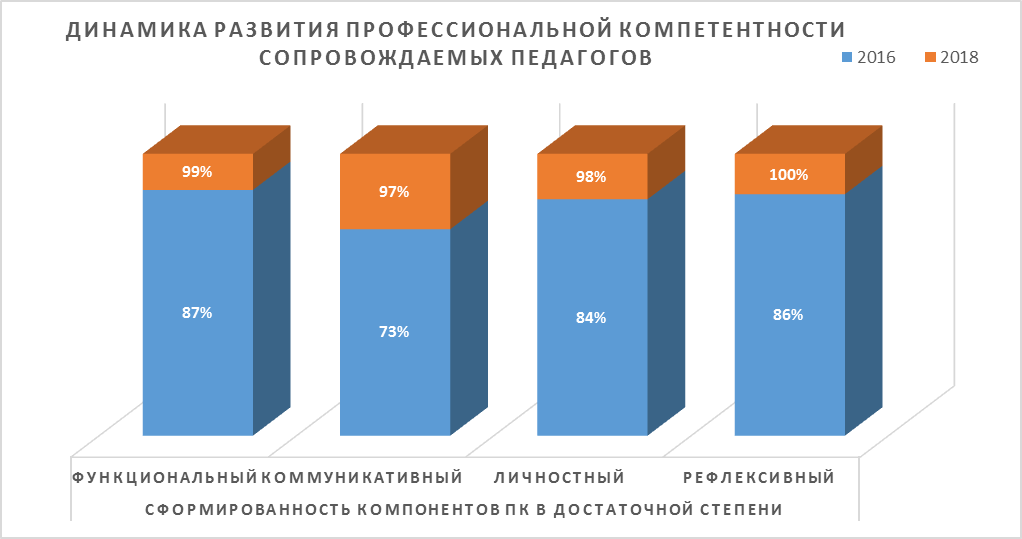 ↑владение приемами стимулирования инициативы, самостоятельности суждений, критичности мышления
↑профессиональная мотивация, умение прогнозировать результат
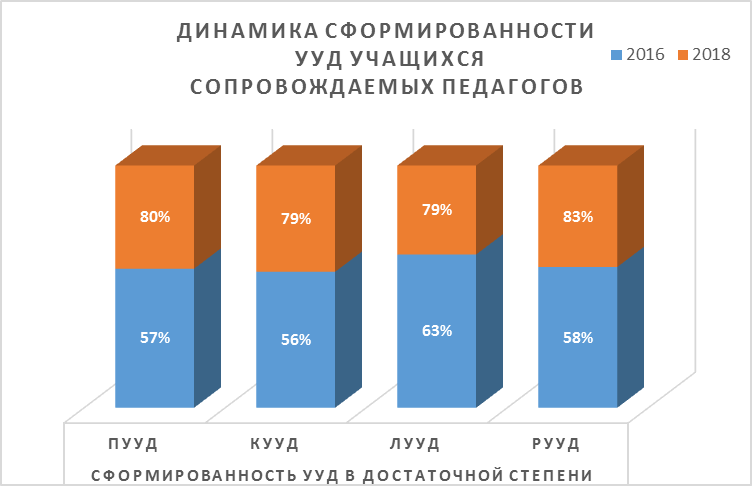 ↑целеполагание, планирование, прогнозирование результата
↑умения с достаточной полнотой и точностью выражать свои мысли в соответствии с задачами и условиями коммуникации
Повышение профессиональной активности тьюторантов
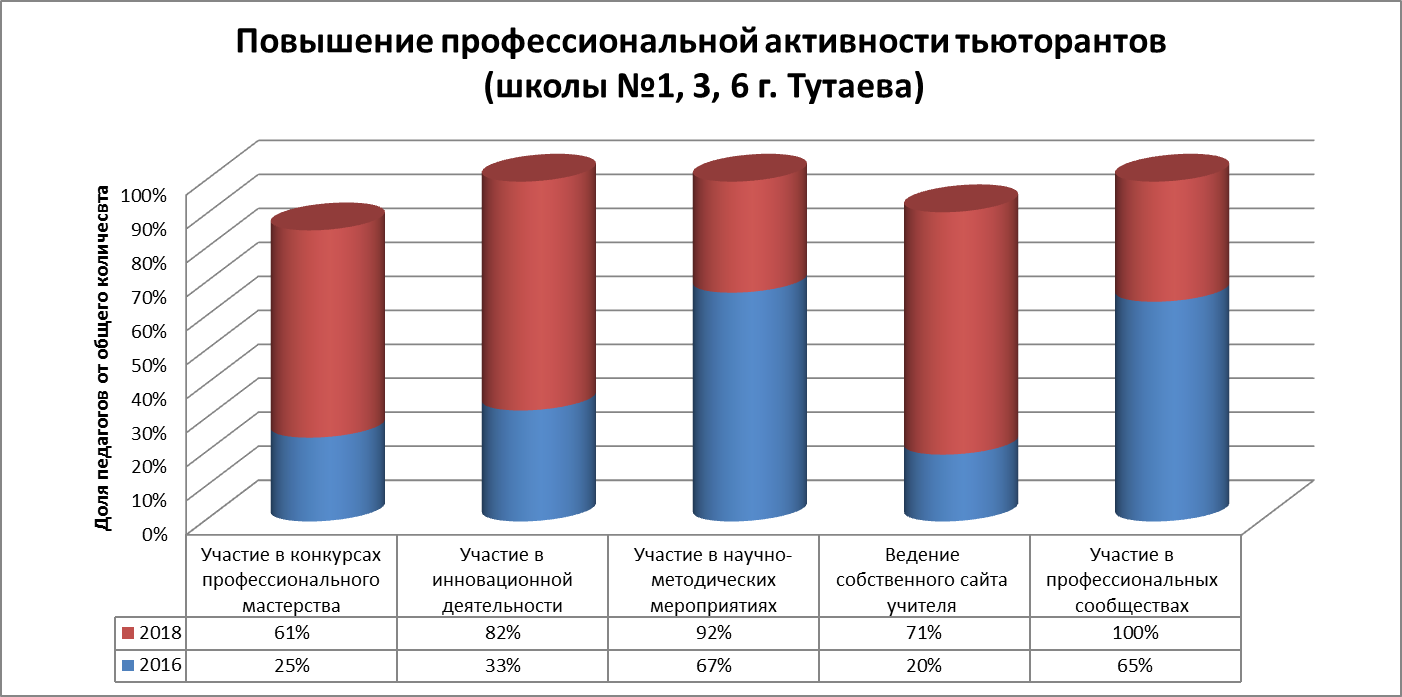 Достижения учащихся сопровождаемых педагогов  (Лицей №1 г. Тутаева)
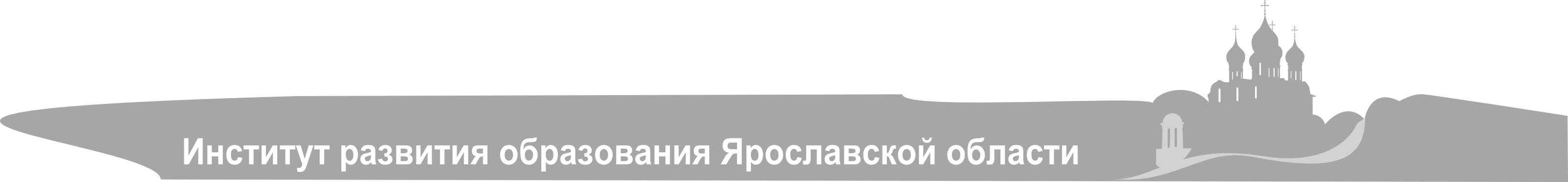 Полезные для РСО продукты
Модель тьюторского сопровождения непрерывного профессионального развития учителя НОО (представлена в научных публикациях, рекомендациях к ППК, в докладах на международных конференциях) -  3 место Топ-5 рейтинга НАОДПП актуальных идей года 
Пакет инструментов исследования профессиональной компетентности +КП 
Модульная ППК на основе ИОМ «Модернизация содержания и технологий НОО»  - общее количество обученных – 178 чел., на 2019 – 130 заявок
ППК «Тьюторское сопровождение профессионального развития педагога» - общее количество обученных – 148 чел. (команды школ и МР)
Учебное пособие «Тьюторское сопровождение профессионального развития педагога» 
Тьюторская сеть (прототип): команды тьюторов образовательных организаций (ОО, ДПО)
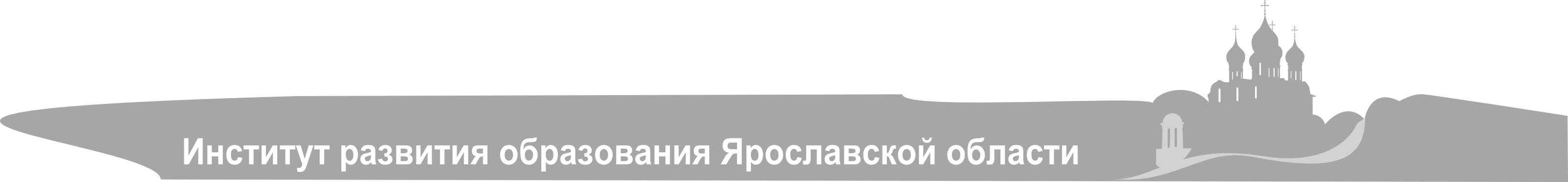 Тьюторское сопровождение профессионального развития педагога: перспектива
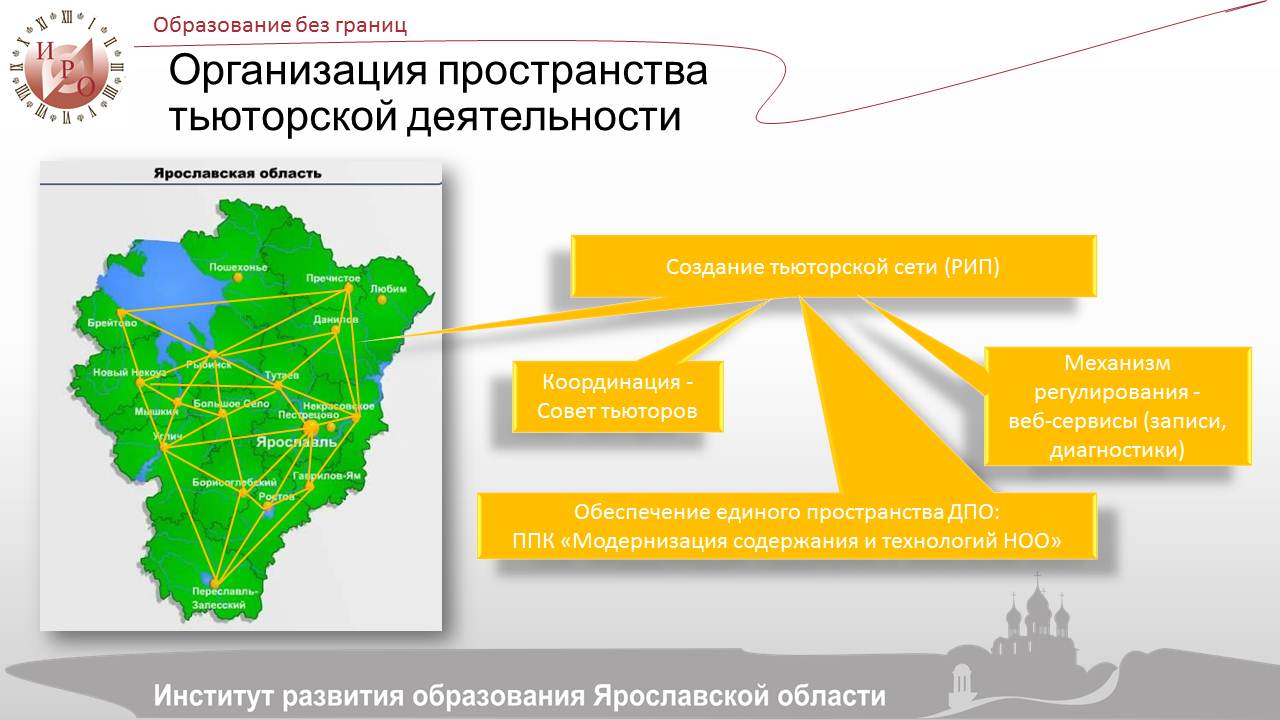 Сохраняющаяся актуальность проекта
Национальный проект «Образование»  ФП «Учитель будущего»: 
Задачи 1.2.-.1.3 повышение мастерства педагогов в форматах непрерывного дополнительного образования
Результаты фокус-группы ММС (2018 г.) (единогласные позиции)
«Тьюторский центр может стать ресурсом для малых муниципальных методических служб, помочь им в сопровождении профессионального развития педагогов, содействовать росту профессиональной компетентности педагогов района»
«В условиях введения новой системы национального учительского роста сопровождение индивидуального образовательного маршрута педагога приобретает особое значение»
«Мы (муниципальные методические службы) в силу своей загруженности видим в тьюторе своего помощника в осуществлении методических функций»
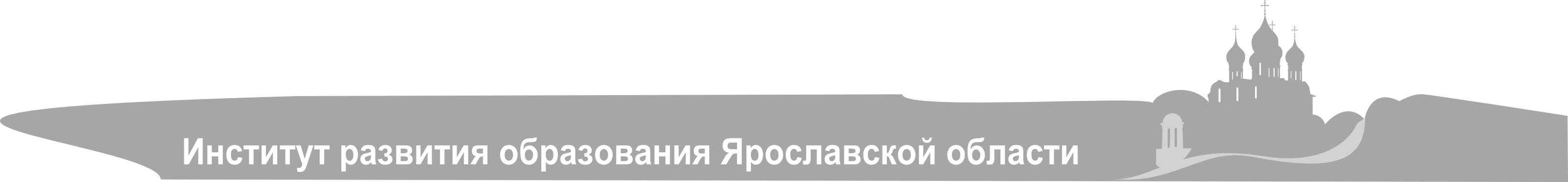 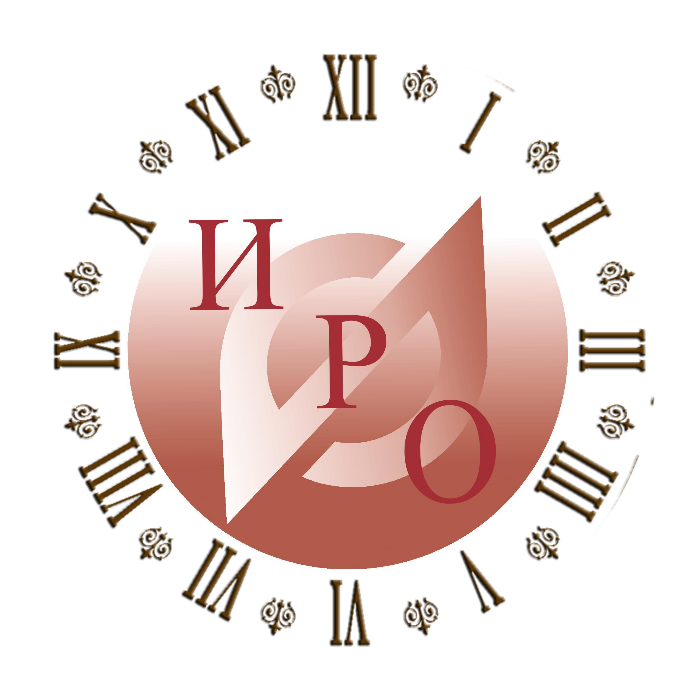 Время профессионального роста
Благодарю за внимание
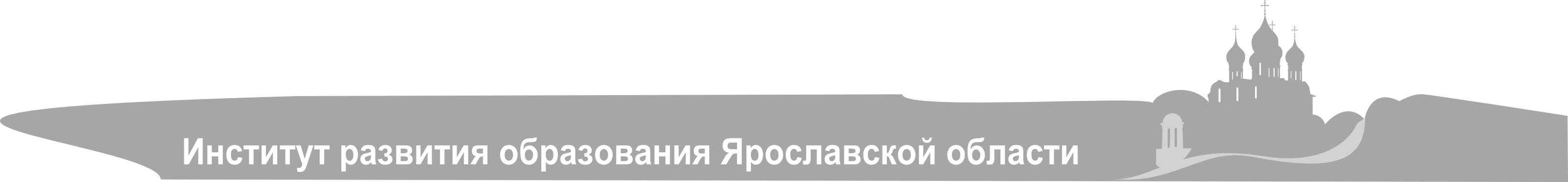